структурное подразделение государственного бюджетного общеобразовательного учреждения Самарской области средней общеобразовательной школы пос. Прибой муниципального района Безенчукский Самарской области – детский сад «Зоренька»
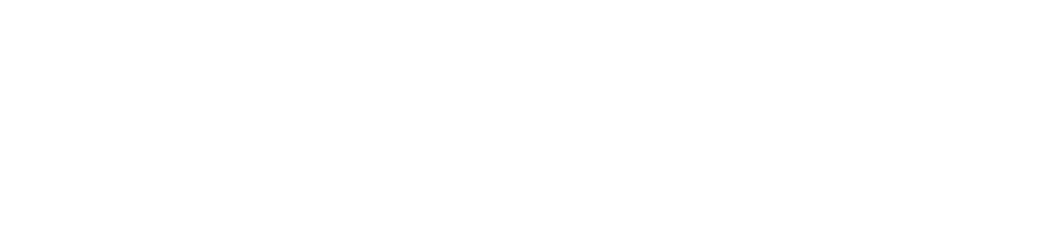 Требования к развивающей предметно-пространственной среде
Развивающая предметно-пространственная среда должна обеспечивать возможность общения и совместной деятельности детей и взрослых, двигательной активности детей, а также возможности для их уединения.

Развивающая предметно-пространственная среда должна быть содержательно-насыщенной, трансформируемой, полифункциональной, вариативной, доступной и безопасной.
Комфортность среды
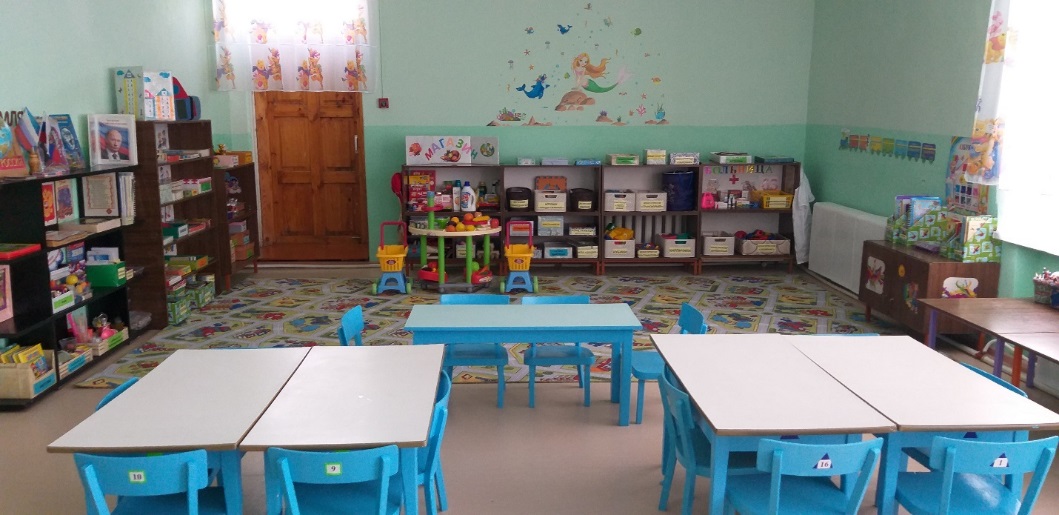 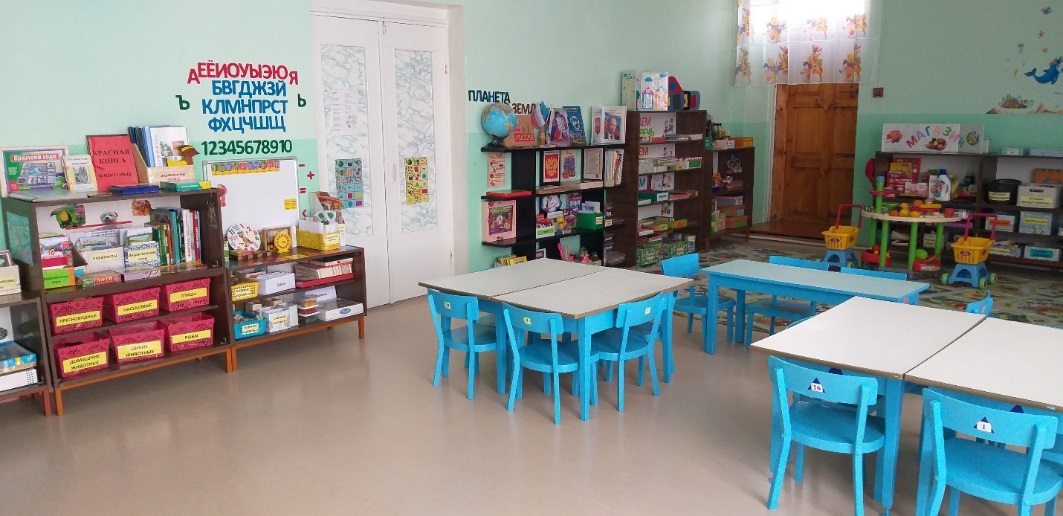 Насыщенность среды
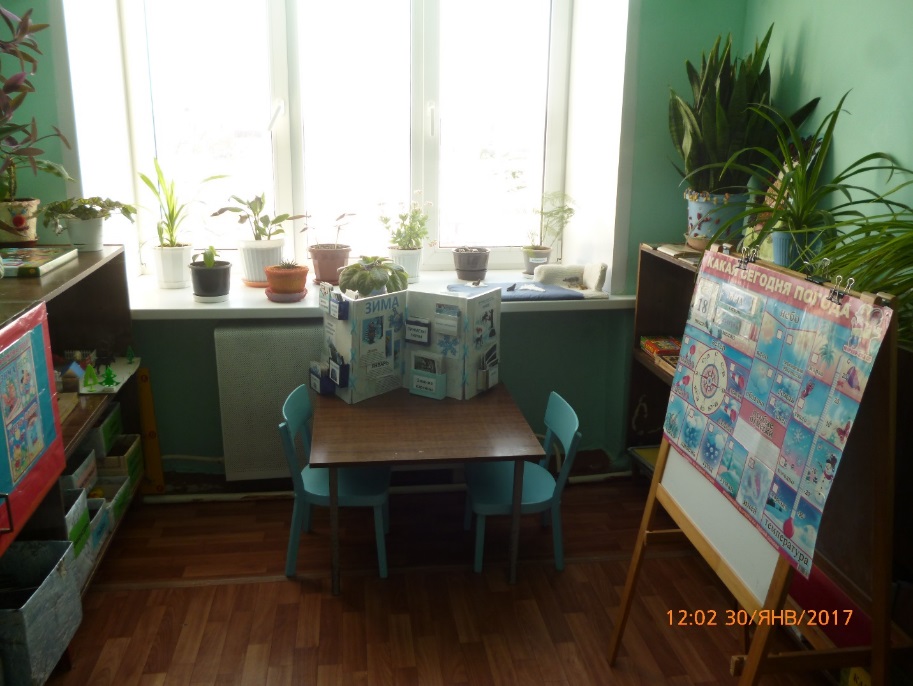 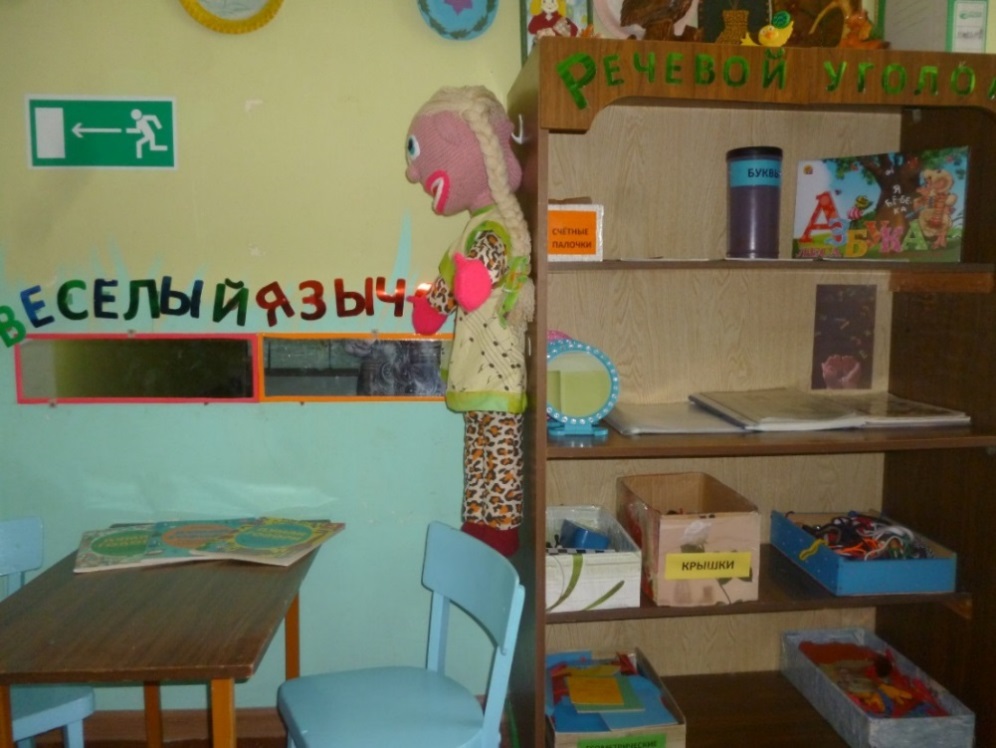 Насыщенность среды
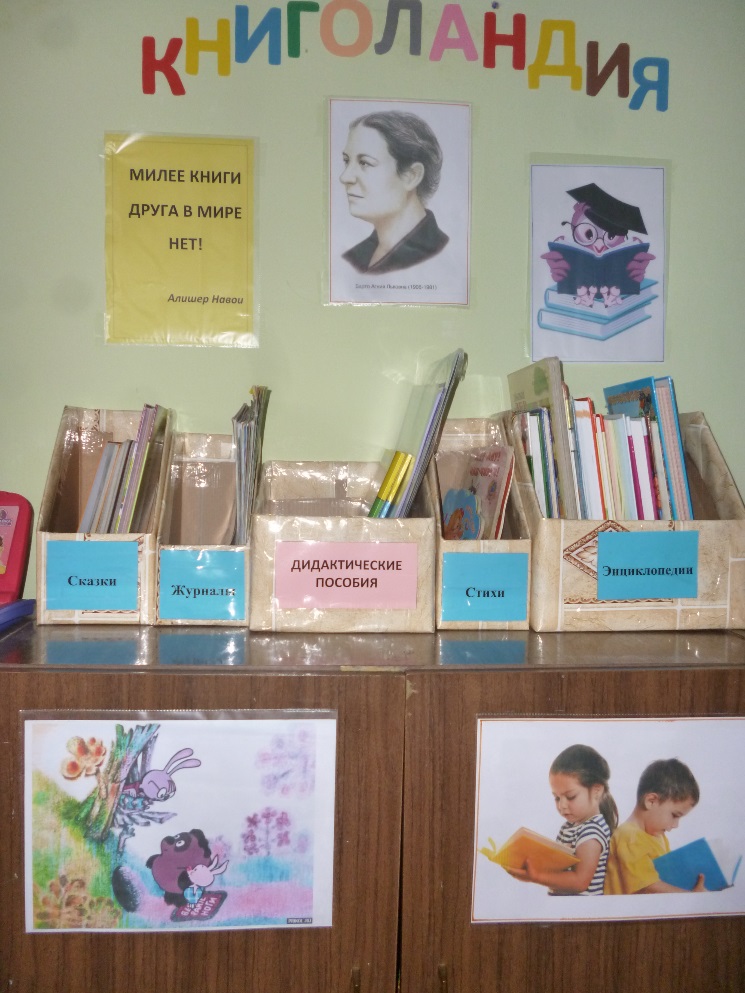 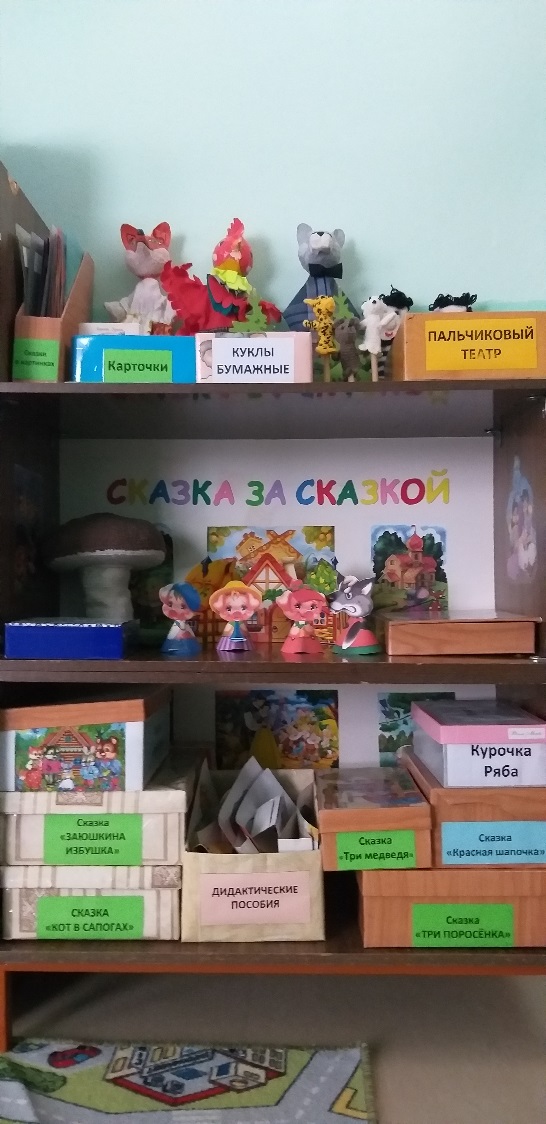 Насыщенность среды
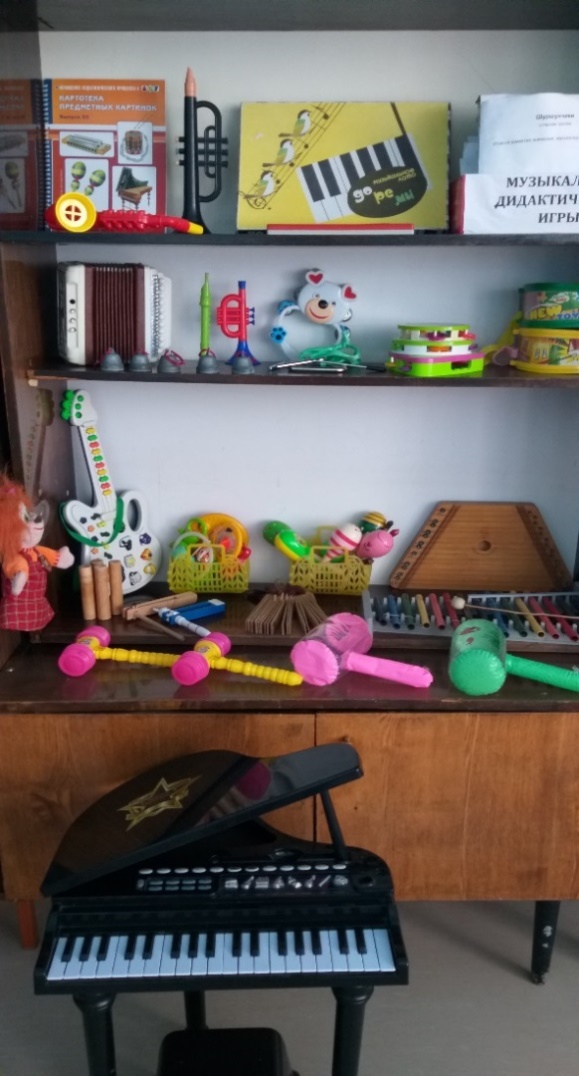 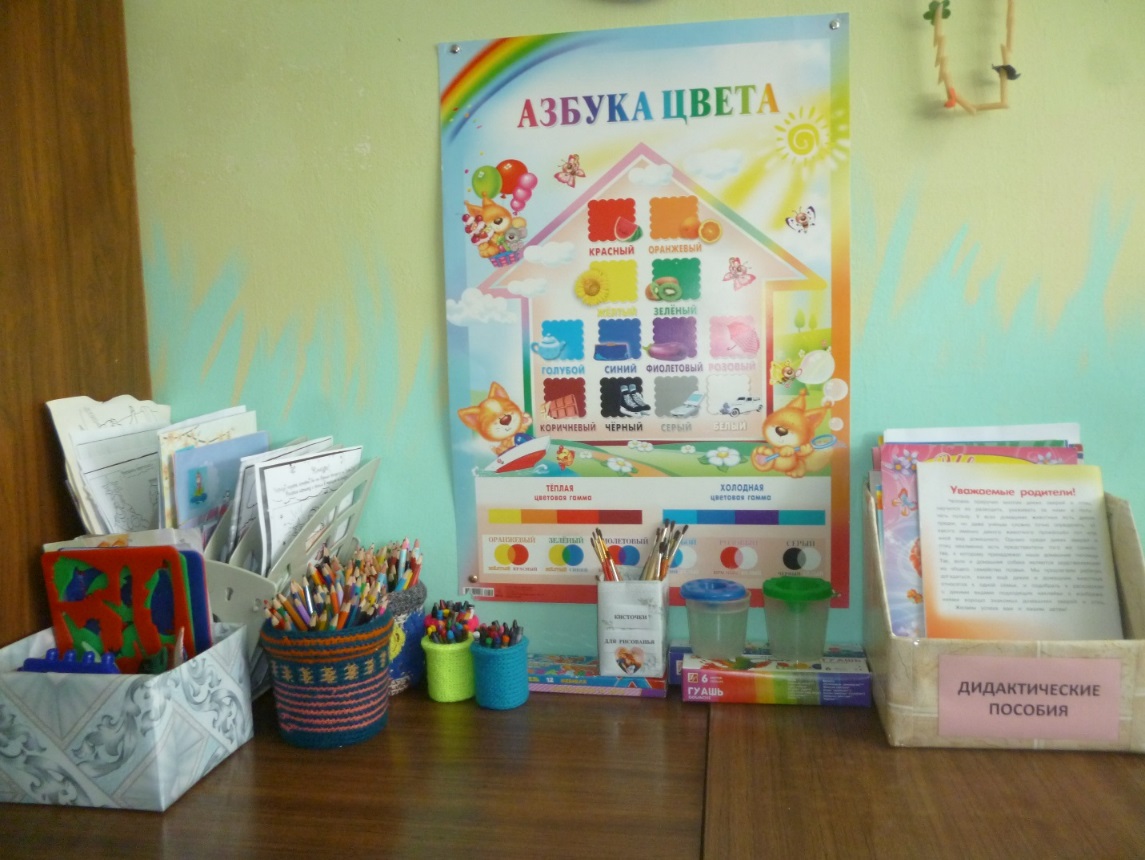 Насыщенность среды
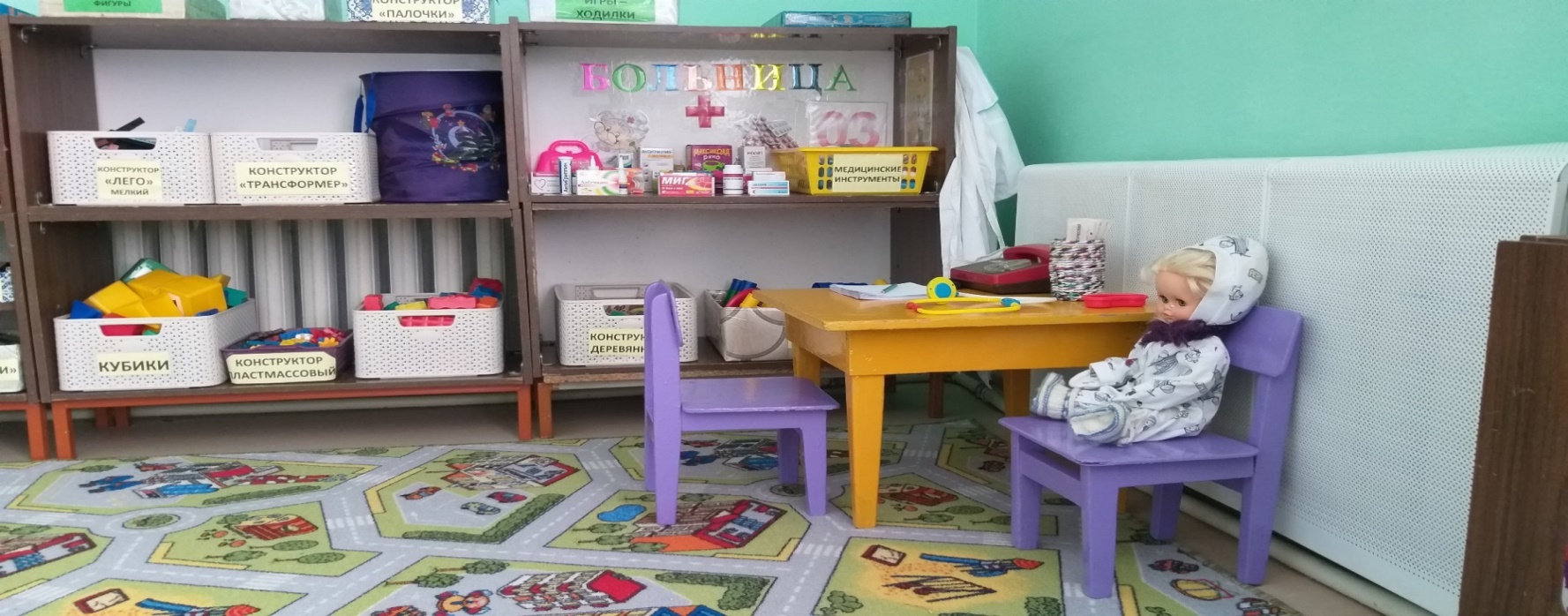 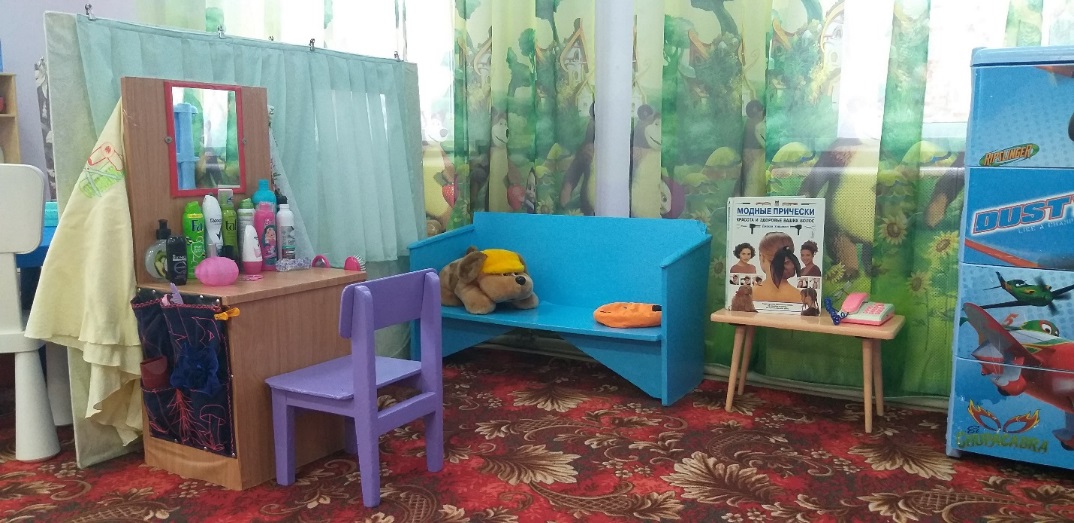 Насыщенность среды
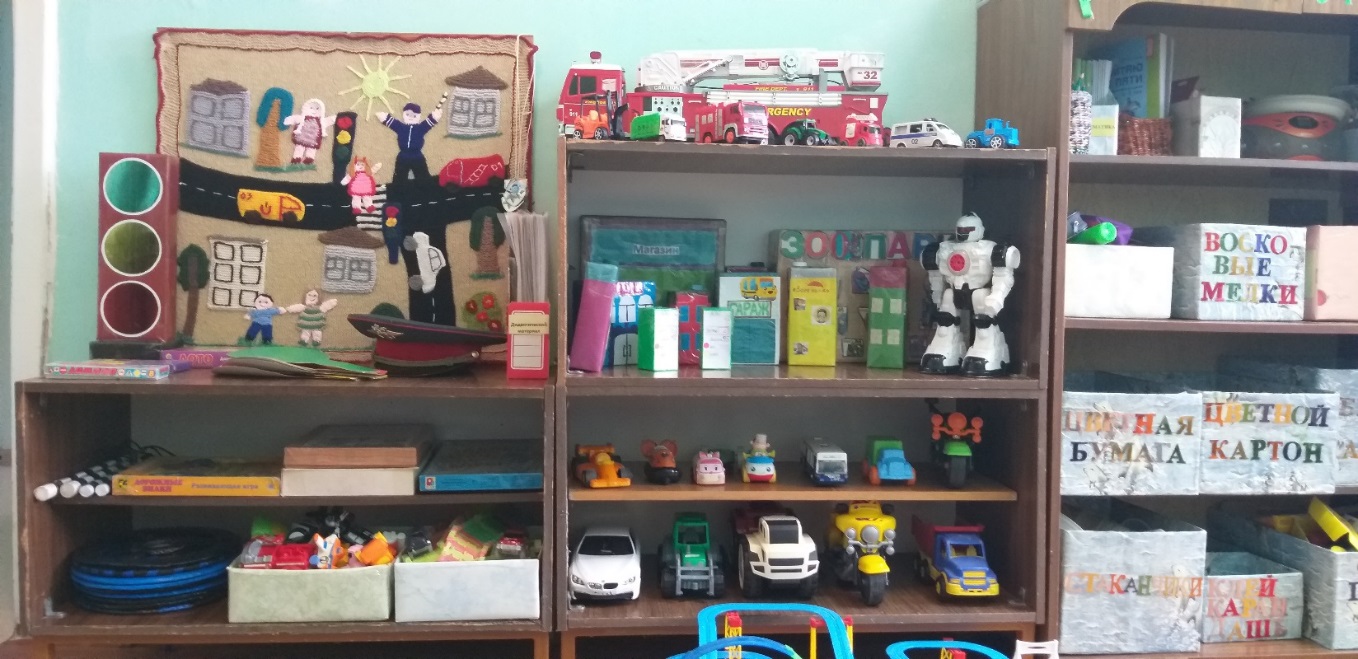 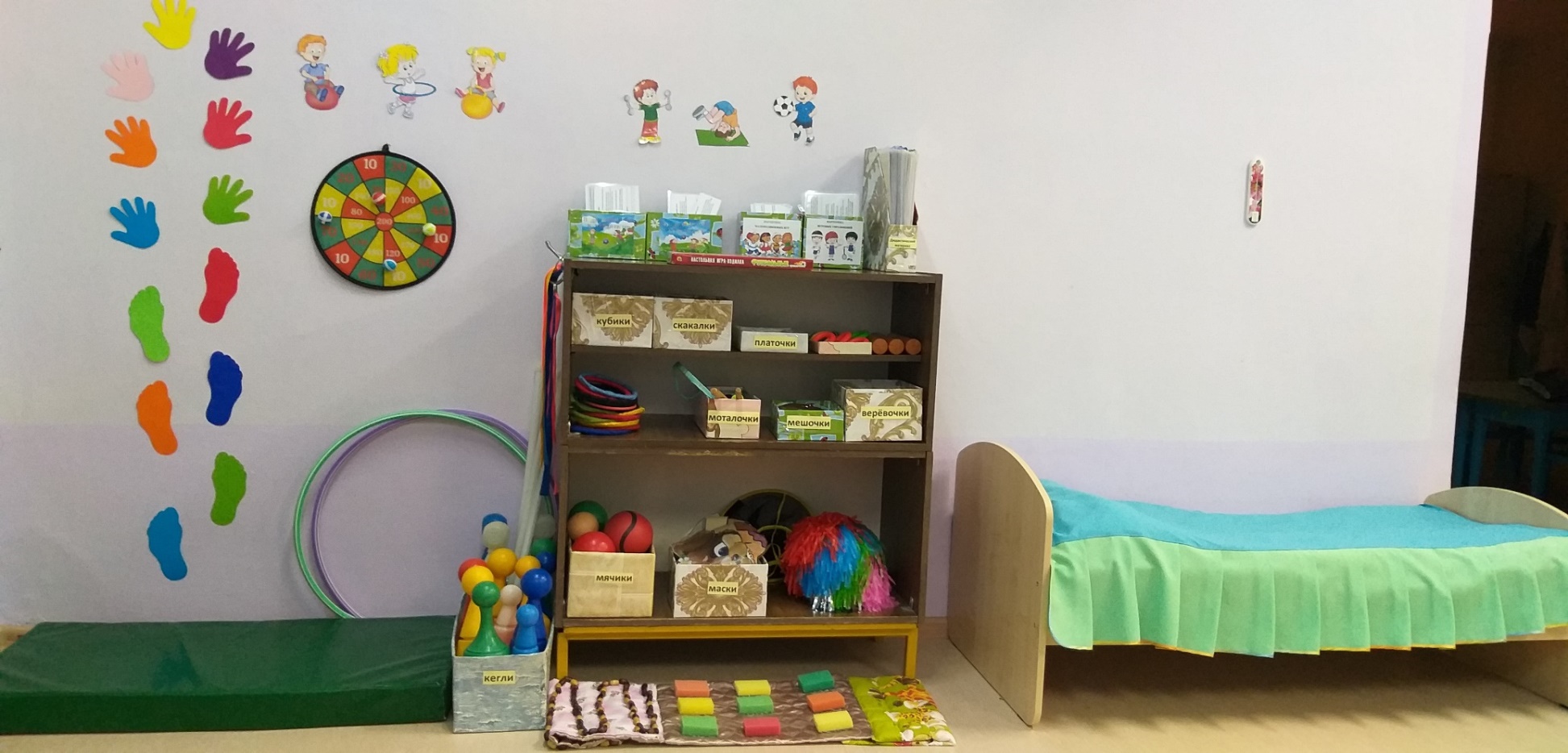 Доступность среды
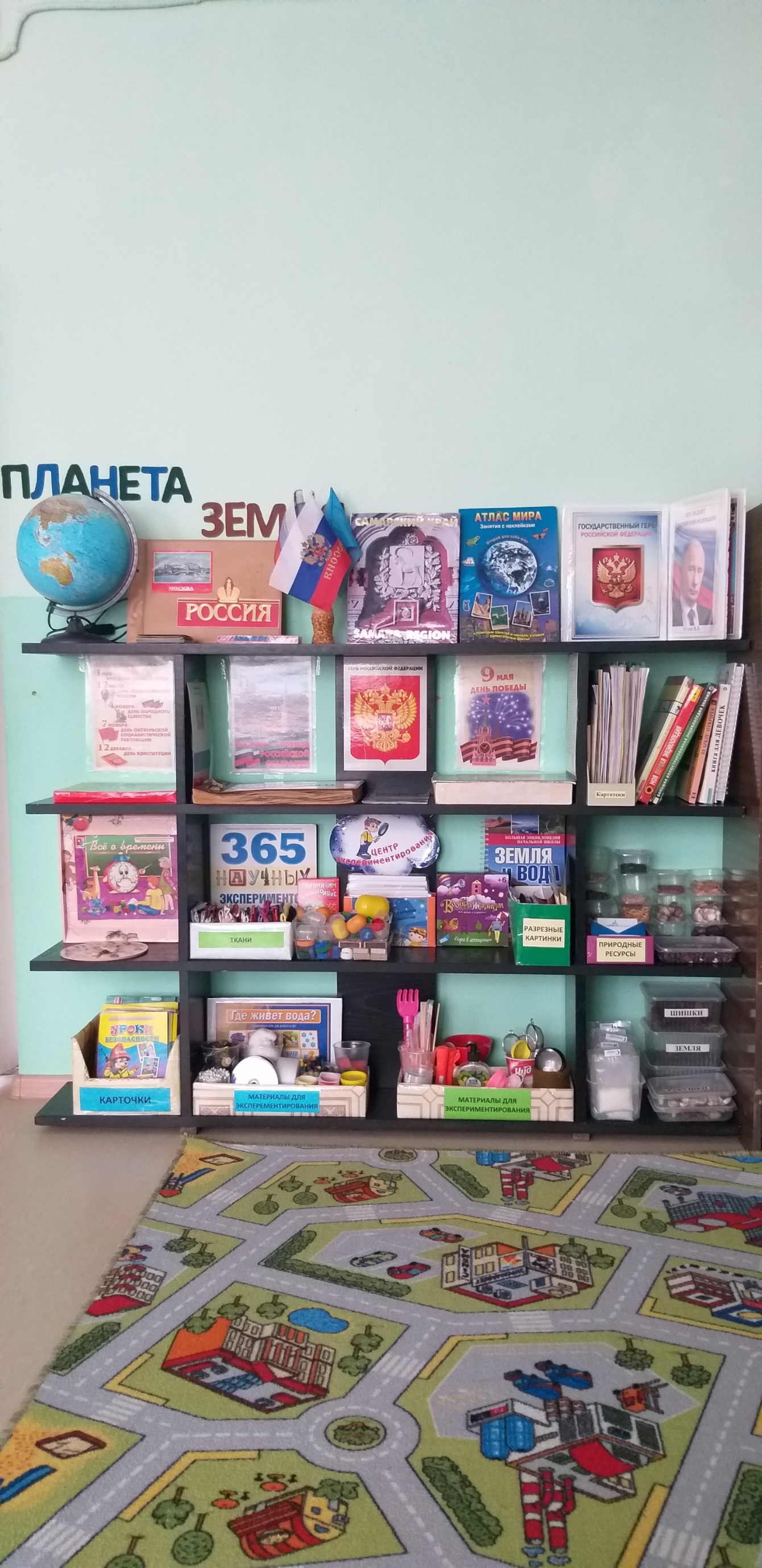 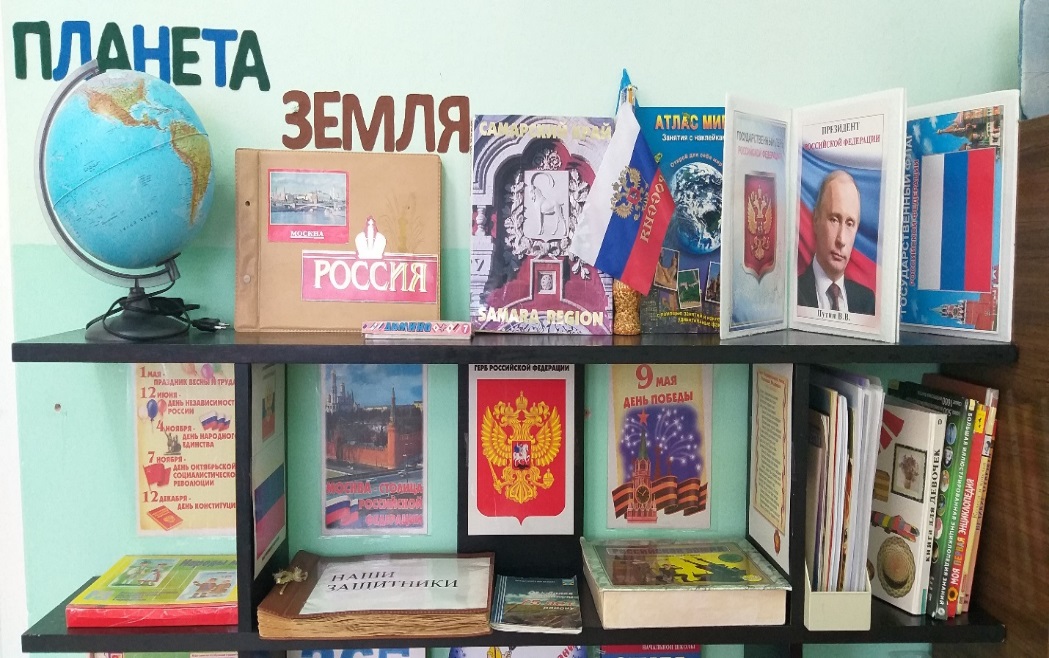 Доступность среды
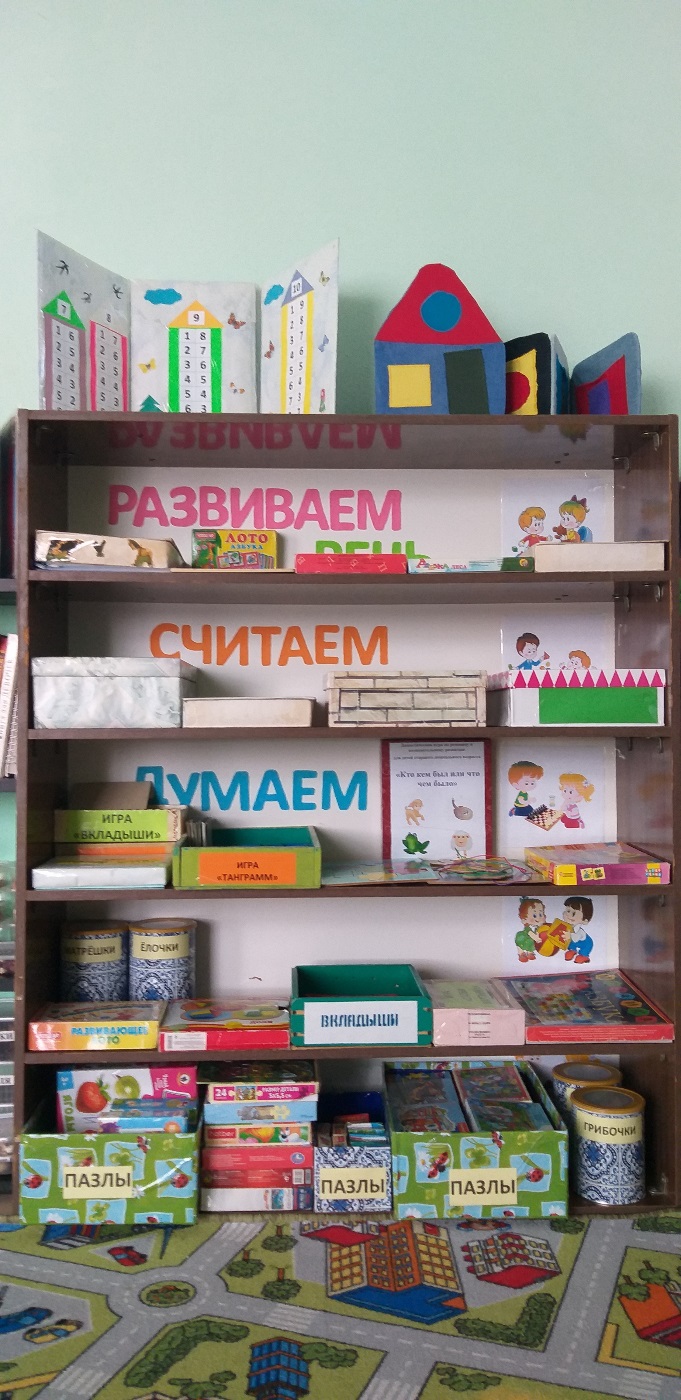 Безопасность среды
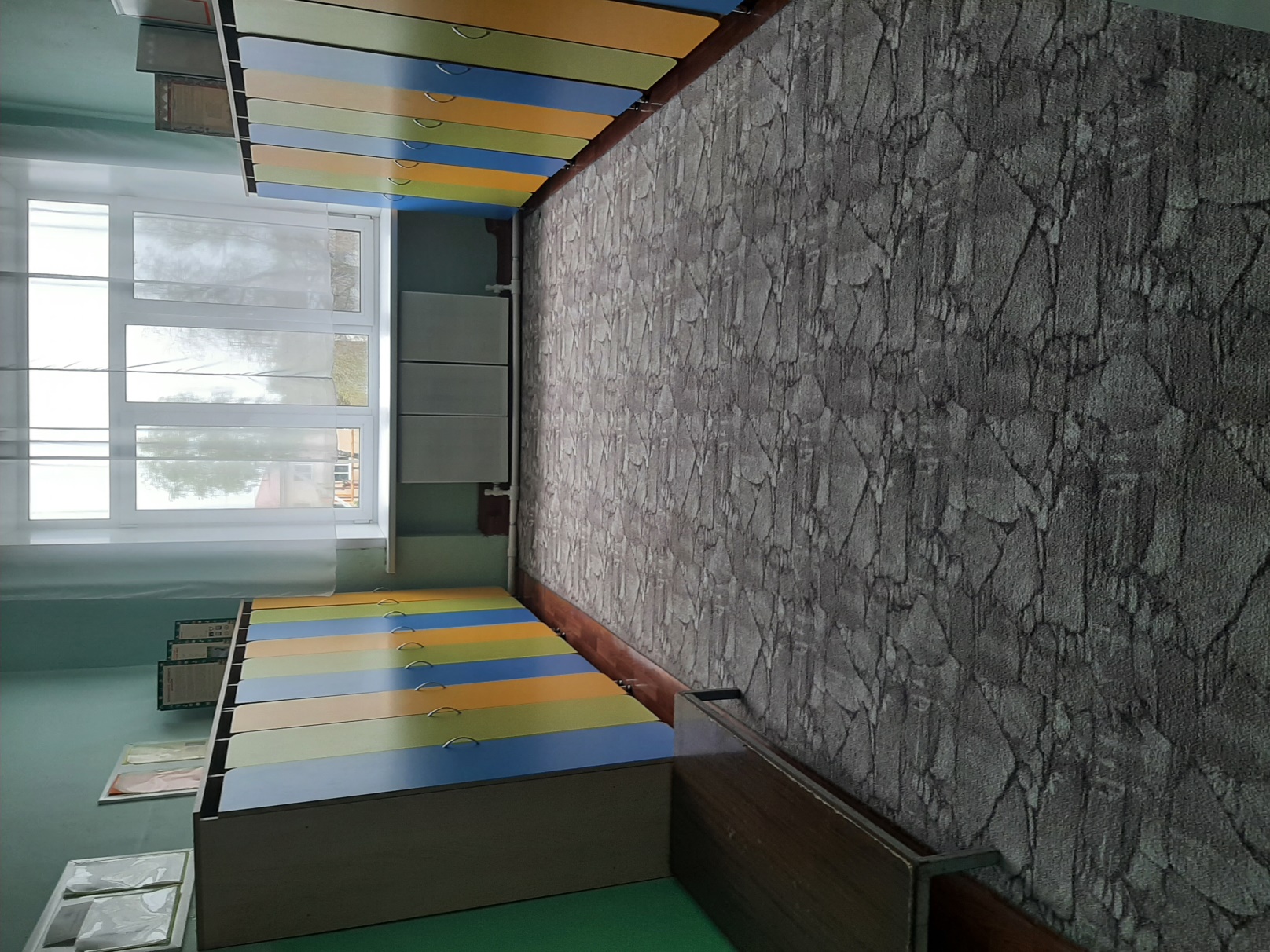 Трансформируемость пространства
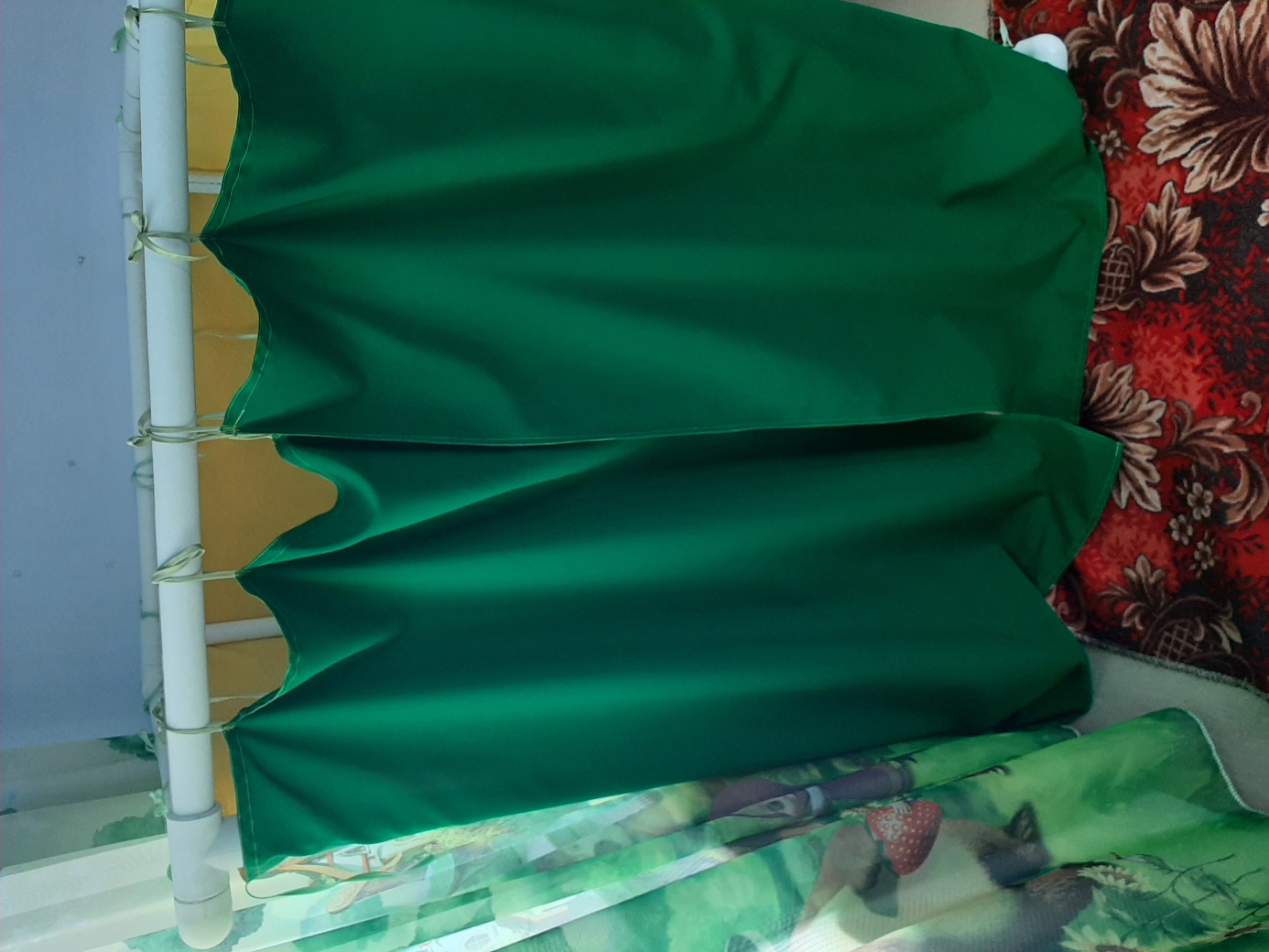 Трансформируемость пространства
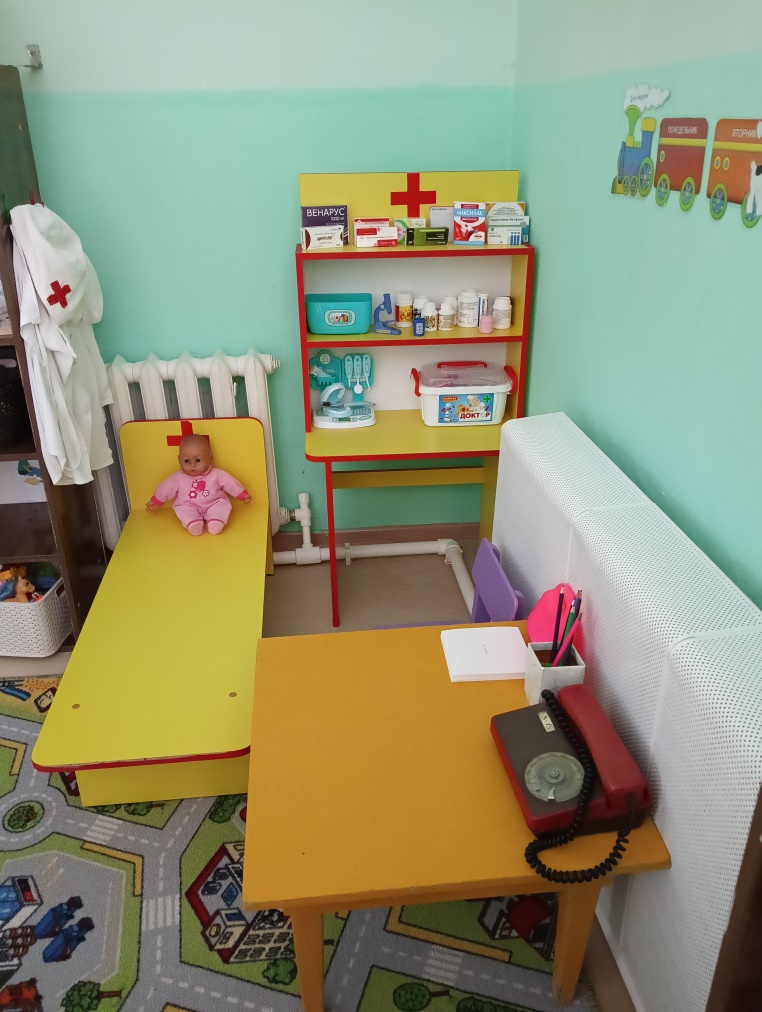 Участок детского сада
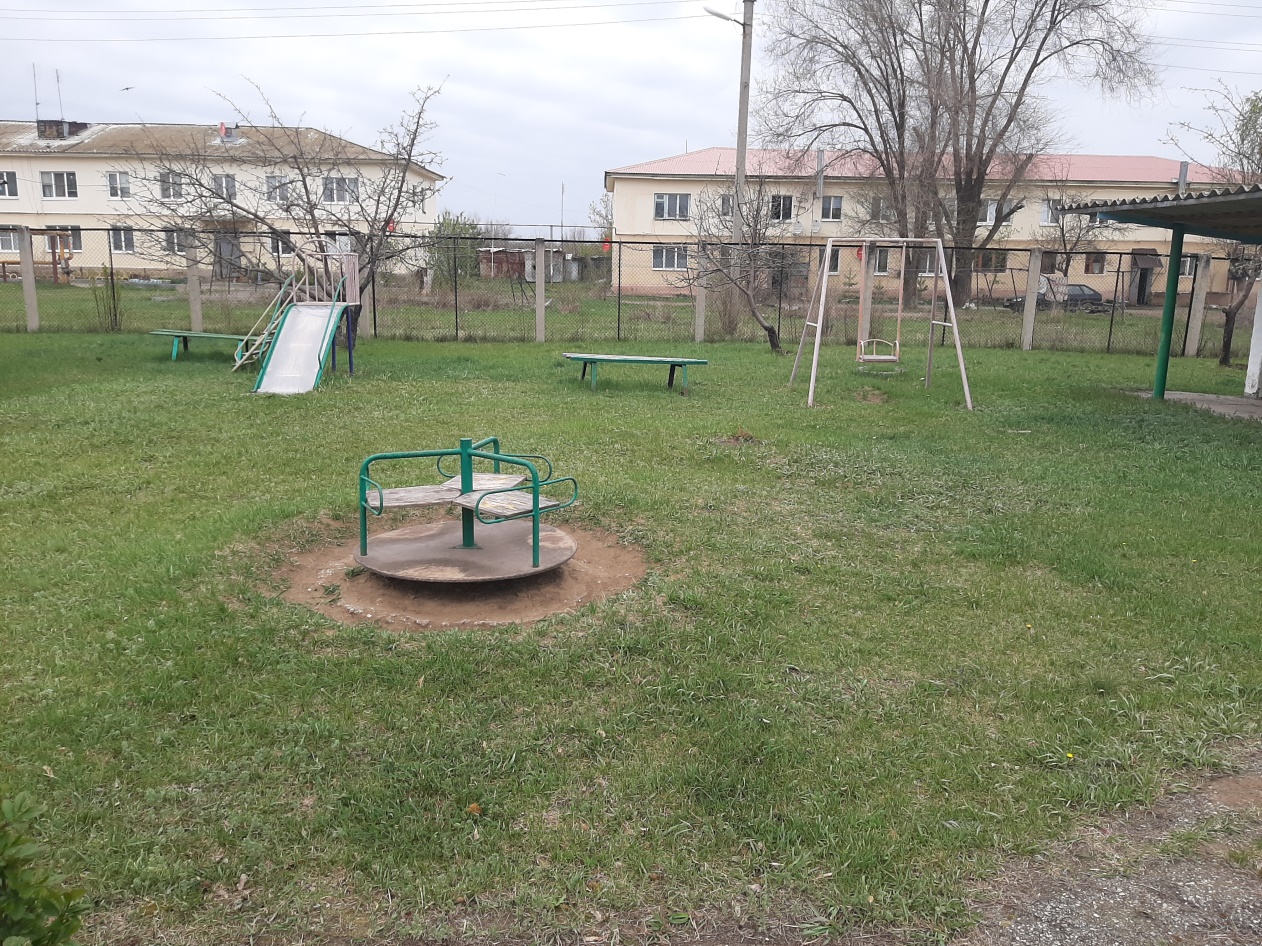 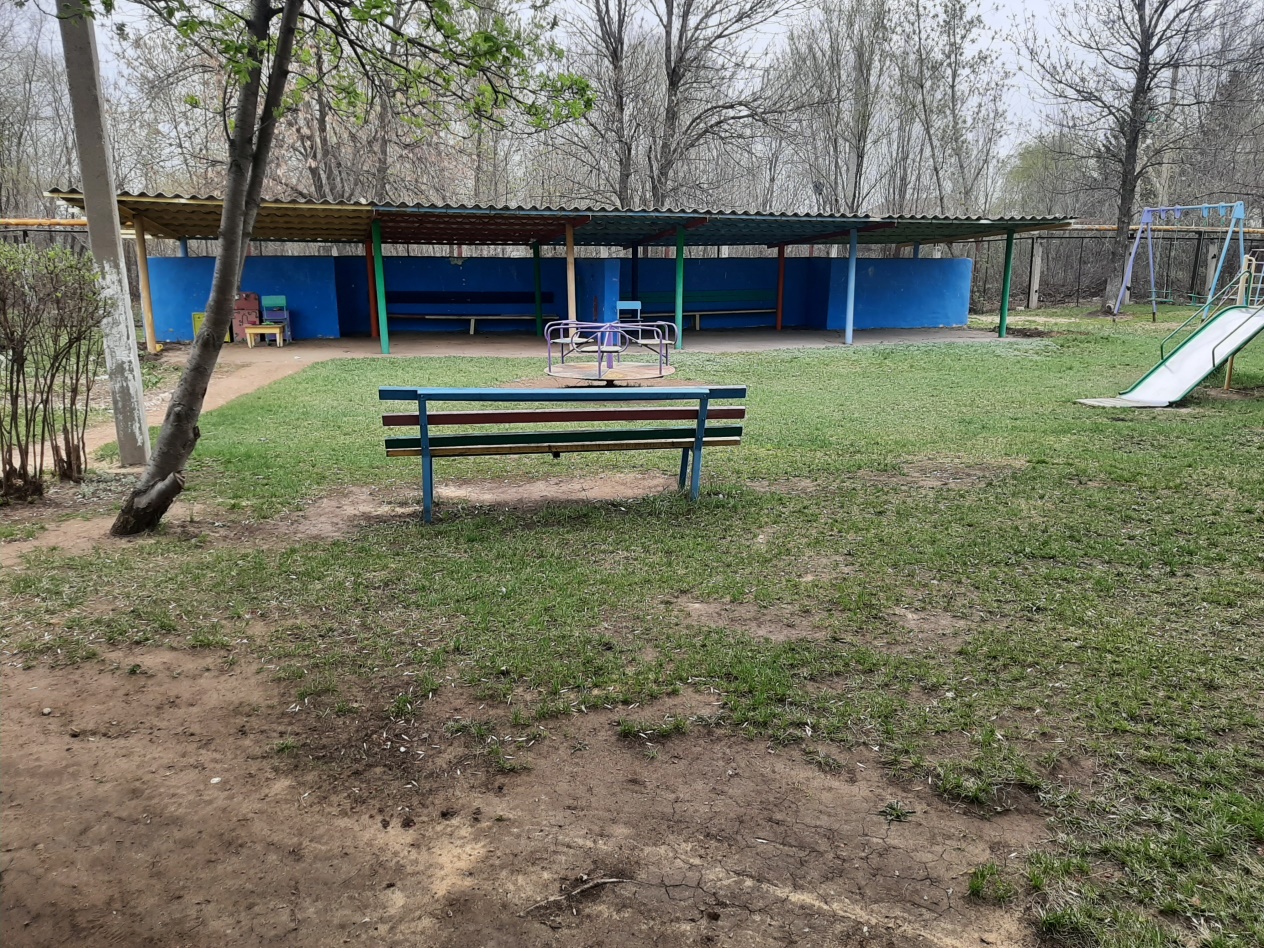